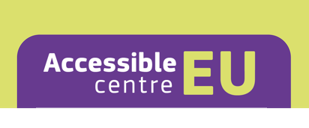 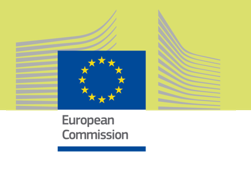 Споделени примери в партньорската мрежа на НПО, университети и публични институции
Примери за партньорства НПО, университети, други институции, бизнес
Подобряване на физическата среда в университетите:
- ФРГИ и ФФ на СУ поставят асансьор за хора с увреждания и тактилни ленти в 4-ти блок на СУ
Провеждане на студентски практики и стажове:
Сдружение „Еквилибриум“ – споразумение с Русенски университет и община Русе за менторство и стаж в социални услуги на студенти в специалност „Социални дейности”, „Социална педагогика”, „Медицинска сестра“, „Ерготерапия“ (ЦОП, ЦСРИ, ЦНСТ, КИСУДС)
„Хуманност и Дълголетие“ ООД – споразумение с Технически университет – гр. Габрово, за практическо обучение на работното място на студенти  специалност „Социални дейности“ в Дом за стари хора, ЦНСТ за пълнолетни лица с деменция, Асистентска подкрепа.
Фондация „Светът на Мария“ – споразумение със Софийски университет за студентски стажове и държавни практики в социалните услуги за хора с интелектуални затруднения
Доставчици на социални услуги – БАЛИЗ, Институт за социлани дейности и практики, SOS детски селища, др.
Примери за партньорства НПО, университети, други институции
Съвместно участие в национални и международни конференции на университети и НПО
Ноу-хау център за алтернативни услуги за деца, НБУ и СУ; 
Сдружение Еквилибриум и РУ

Обучение на преподаватели и студенти от РУ по теорията на Хауърд Гарднър за множеството интелигентности, проведено от програмния директор на „Еквилибриум“, др.
Участвайте в изграждането на една по-включваща Европа
Ако желаете да се присъедините към Общността в практиката и участвате в нашите събития, последвайте ни на нашия уебсайт и социалните медии.
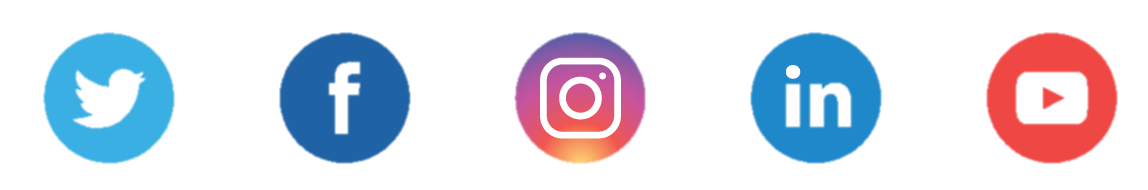 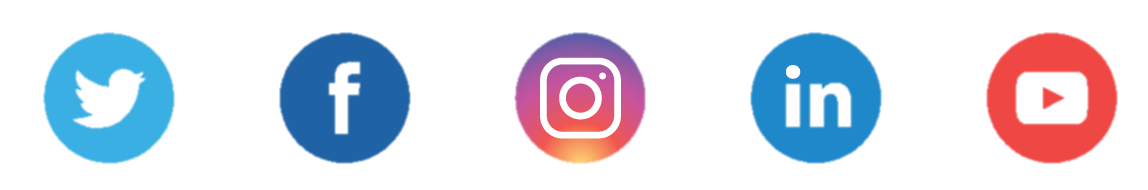 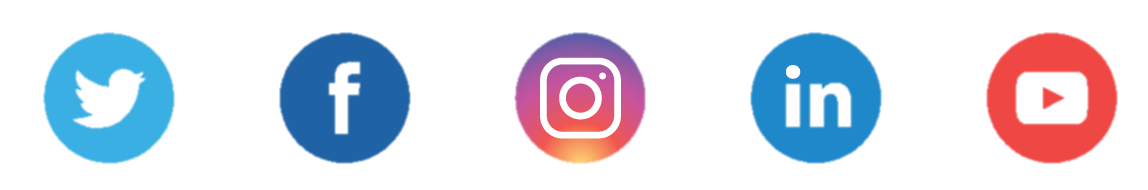 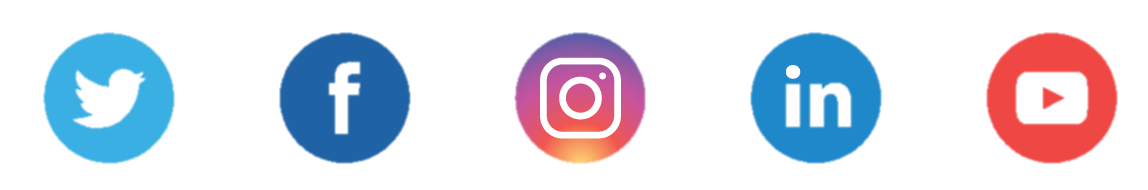 EU Social
Accessible EU Centre
Social Europe
@EU_Social
Join our community of practice!
Уебсайт: www.AccessibleEUCentre.eu
Ел.поща: accessibleeu@fundaciononce.es
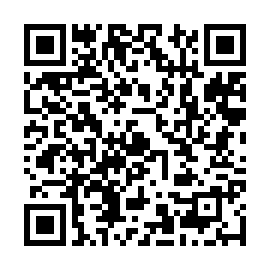